Perceraian dan Hukum Waris di Pengadilan Agama
Dr. Sugiri Permana
Ketua Pengadilan Agama Kabupaten Madiun
PERCERAIAN
PERCERAIAN HANYA DIANGGAP SAH APABILA DILAKSANAKAN DI PENGADILAN AGAMA. 

Perceraian di luar Pengadilan Agama tidak dilindungi oleh Hukum
JENIS PERCERAIAN

Diajuan Suami => Cerai Talak

Diajukan Istri => Cerai Gugat

AKTA CERAI menjadi Bukti Perceraian di Pengadilan Agama
Putus Perkawinan
Talak Roj’i, diajukan suami dalam keadaan suci, telah digauli, talak satu atau kedua
Talak Bain shugra, Diajukan istri, talak qabla dukhul, talak iwadl
Talak bain kubra, talak untuk yang ke tiga
Fasakh, Jika pasangan lainnya tidak mampu secara psikis.
Pembatalan Nikah
Li’an
Hukum Waris
Hukum Waris Islam didasarkan pada pewaris yang beragama Islam dengan ahli waris yang beragama Islam atau (sebagian) beragama Islam 

Perkara waris menjadi kompetensi Pengadilan Agama yang diajukan dalam bentuk 
Sengketa Waris	=> Akta Perdamaian atau 
 			          Putusan
Tanpa Sengketa => Penetapan
Tata Cara Pembagian Waris
HARTA WARIS adalah setengah harta bersama ditambah dengan harta bawaan dari hibah.
Jika yang meninggal adalah salah satu dari pasangan suami istri, Harta Bersama dibagi dua (1 /2untuk almarhum, ½ untuk yang masih hidup)
Dikeluarkan utang dan wasiat
Dibagikan hak waris kepada ahli waris.
Kewenangan Pengadilan Agamadalam sengketa Waris
- Melakukan Penyitaan (Sita Jaminan) Objek sengketa.

-Melakukan Sita Eksekusi

Melakukan Eksekusi

Melakukan pelelangan dan memberikan hasil lelang.
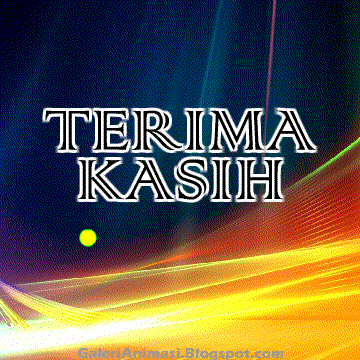 Beberepa Perkembangan Hukum Waris
Pembagian Waris secara proposional (penilaian hakim)
Ahli Waris Pengganti
Wasiat Wajibah bagi Ahli Waris Non Muslim
Wasiat Wajibah bagi Anak Tiri
Wasiat Wajibah bagi Anak Angkat
Tidak Ada Perbedaan Bagi Saudara kandung, seibu dan seayah.